KORONAWIRUS
Podstawowe informacje
Czym jest koronawirus?
Jest to wirus RNA osłonięty błoną tłuszczową (lipidową). Dzięki takiej budowie można mu zapobiegać przez zastosowanie środków chemicznych, takich jak zwykłe mydło, alkohol min. 60-70%, preparaty do dezynfekcji i inne wirusobójcze.
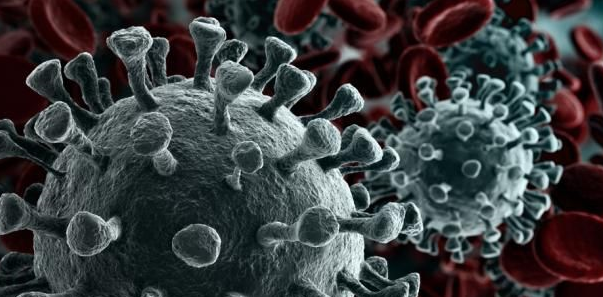 Jaką chorobę wywołuje koronawirus, i jakie są najczęstsze objawy?
Koronawirus wywołuje chorobę o nazwie COVID-19. Najczęściej występujące objawy choroby to gorączka, kaszel, duszność, problemy z oddychaniem. Chorobie mogą towarzyszyć bóle mięśni i zmęczenie.
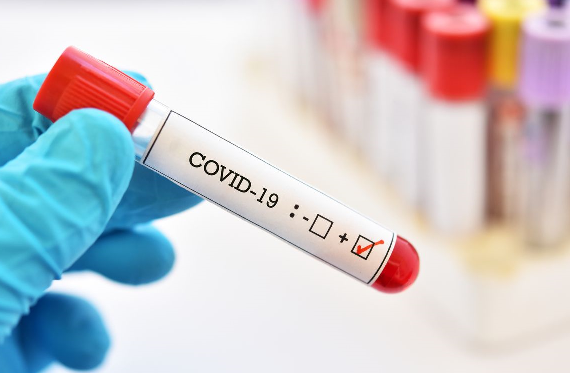 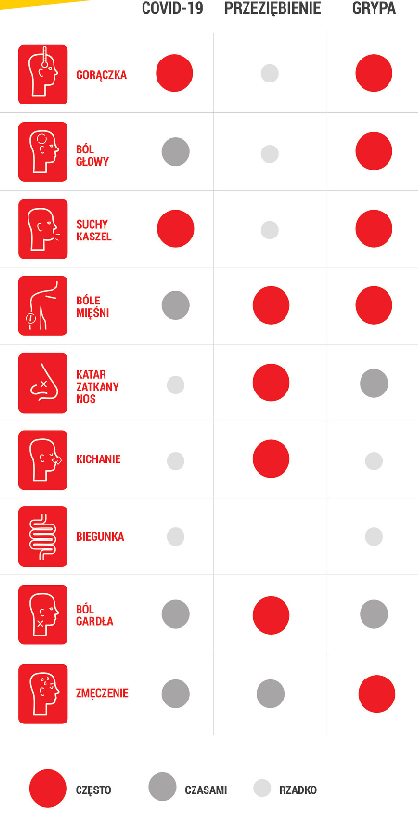 Kto może zarazić się wirusem?
Ludzie w każdym wieku mogą zostać zainfekowani przez nowy koronawirus. Osoby starsze, a także osoby z istniejącymi schorzeniami przewlekłymi (takimi jak astma, cukrzyca, choroby serca) wydają się bardziej podatne ma wystąpienie cięższych objawów choroby. WHO zaleca osobom w każdym wieku podjęcie kroków w celu ochrony przed wirusem, np. poprzez przestrzeganie zasad higieny rąk i higieny dróg oddechowych.
Jak poprawnie myć ręce?
INFORMACJE I ZALECENIA
Zadzwoń: 800 190 590
Jest to numer infolinii Narodowego Funduszu Zdrowia dotyczącej 
postępowania w sytuacji podejrzenia zakażenia koronawirusem

Pamiętaj o zasłanianiu nosa i ust
Od 16 kwietnia obowiązuje nakaz zasłaniania ust i nosa. Każdy, kto wychodzi z domu, musi zakryć te części twarzy. Możesz to zrobić za pomocą maseczki jednorazowej, maseczki materiałowej, chusty, apaszki czy szalika. Dzięki temu chronimy siebie i innych. Osoby zakażone koronawirusem, które przechodzą chorobę bezobjawowo, nie będą nieświadomie zarażać innych.

Unikaj  dotykania oczu, nosa i ust
Dłonie dotykają wielu powierzchni, które mogą być zanieczyszczone wirusem. 
Dotknięcie oczu, nosa lub ust zanieczyszczonymi rękami, może spowodować 
przeniesienie się wirusa z powierzchni na siebie.
Infolinia ws. przekraczania granic
W związku z rozwojem sytuacji epidemiologicznej w Europie MSZ RP 
uruchomiło infolinię dot. możliwości przekraczania granic. Informacje można 
uzyskać pod numerem telefonu +48 22 523 8880.

Zajęcia zdalne i nauka w domu
Nauczyciele i wykładowcy akademiccy mogą przesyłać swoim uczniom i studentom materiały do pracy w domu. Wszystko po to, aby koronawirus nie wpłynął na realizację programów nauczania.

Zachowaj bezpieczną odległość od rozmówcy
Należy zachować co najmniej 2 m odległości z osobą, która kaszle, kicha lub 
ma gorączkę.
Stan zakażeń na dzień 29.04.2020r.
WYKRES PRZEDSTAWIAJĄCY WZROST ZACHOROWAŃ
KORONAWIRUS NA ŚWIECIE
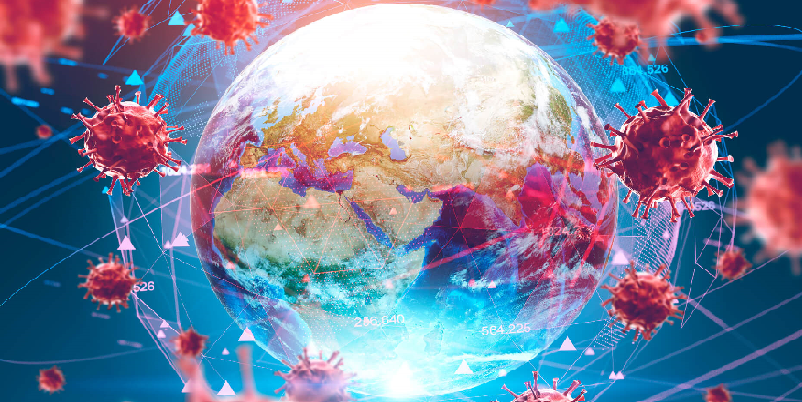 C:\Users\Klaudia\Desktop\COVID-19-outbreak-timeline.gif
PODSUMOWANIE PRZYPADKÓW
WIELKOPOLSKA
POTWIERDZONE- 1415          OZDROWIENIA- 0         ZGONY-84

POLSKA
POTWIERDZONE- 12218       OZDROWIENIA-2655   ZGONY-606

ŚWIAT
POTWIERDZONE- 13,16mln   OZDROWIENIA-957 tys.   ZGONY-220tys.
KONIEC!!!
DZIĘKUJĘ ZA UWAGĘ

Klaudia Bigos 
       Kl. 1TEp            ŹRÓDŁA:
                                                                -wikipedia
                                                                -gov.pl